Исследовательская работа на                тему: ” Проблема утилизации различных  отходов деятельности человека ”.
Автор: Хотеенкова Ксения, ученица 8«б» класса гимназии №1552.

Научный руководитель: Альминдерова А.В.
Введение:
Стоит задаться вопросом: куда «исчезает» мусор, после того, как мы благополучно выбросим его в мусорный контейнер?
 Никто из нас не 
задумывается, что значит пакет                                  с мусором, выбрасываемый                        вами каждый день.
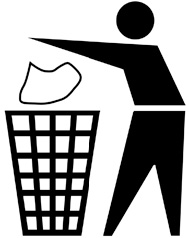 В наше время технический прогресс, развитие промышленности и сельского хозяйства породили новые виды отходов, объемы которых растут с каждым годом.
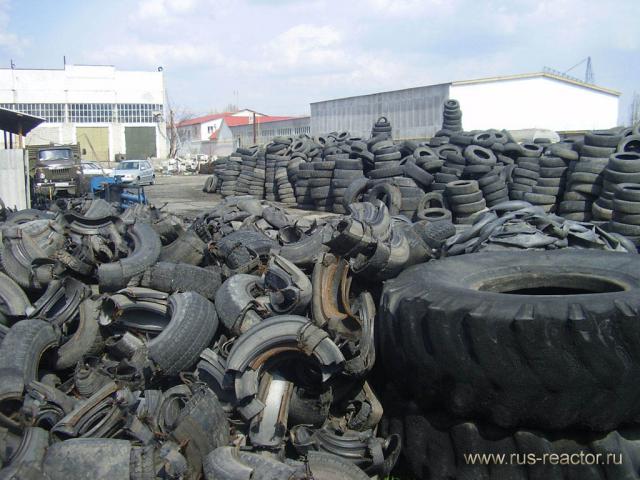 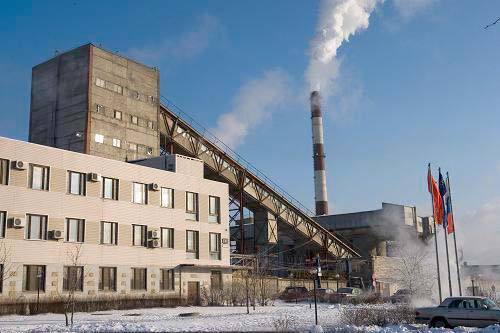 В питьевой воде все чаще встречаются сложные химические соединения, которые пагубно влияют на здоровье. Засилье отходов нарушает естественный баланс среды, что в будущем может иметь катастрофические последствия для мира животных, растений и климатических условий Земли.
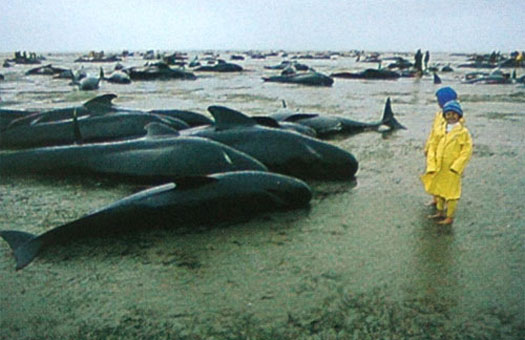 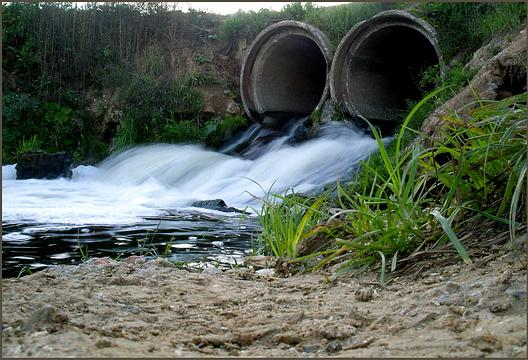 Гипотеза исследования: проблема загрязнения территорий отходами технологической деятельности человека нуждается в изменении подхода к решению данной проблемы.
 
Объектом исследования является проблема утилизации бытовых отходов деятельности человека.
 
Предметом исследования является проблема утилизации различных отходов деятельности человека в Европе.
 
Цель исследования: изучить нормативную и технологическую базы связанные с утилизацией отходов деятельности человека.
В связи с поставленными целями были определены следующие задачи:
1)составить анкету для опроса населения;
2)провести опрос населения для выяснения отношения людей к проблеме утилизации отходов;
3)на основе полученных результатов сформулировать выводы по отношению населения к проблеме загрязнения окружающей среды бытовыми отходами и их утилизации;
Методы исследования:
-анализ литературы по выбранной теме;
-опрос учащихся и членов их семей;
-количественная и качественная оценка выбрасываемого бытового мусора в среднестатистической семье.
Загрязнение окружающей среды бытовыми отходами.
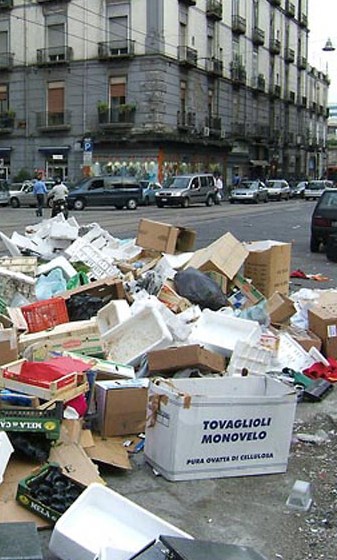 Окружающая среда, от которой мы все зависим, ежедневно загрязняется самыми разнообразными способами. Например, в промышленно развитых странах Северной Америки и Европы каждая семья ежегодно «производит» около 900 кг мусора.
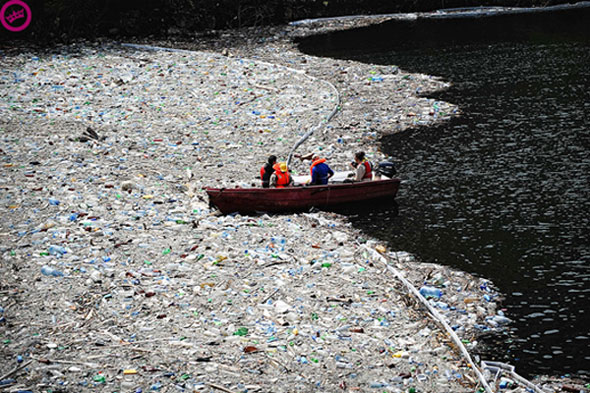 Сортировка
Сортировка
Сортировка мусора позволяет более качественнее его переработать, а также использовать его вторично. Некоторые виды мусора и вовсе нужно перерабатывать отдельно, например, различные токсичные вещества.
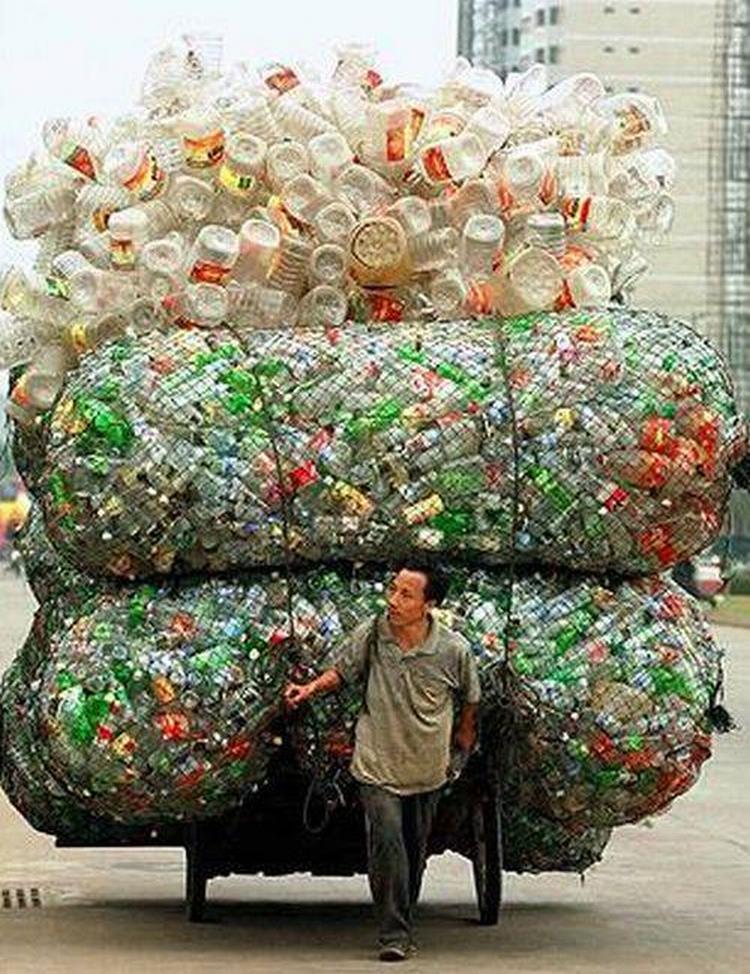 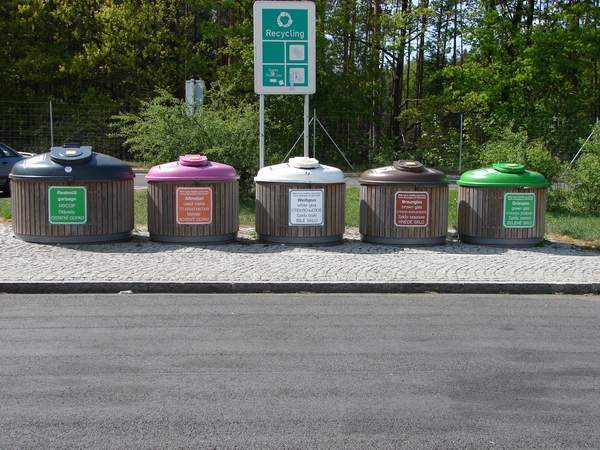 Во Франции и Германии, например, поступают следующим образом. У домов выставляют специальные бочки, окрашенные в разные цвета (серые, желтые, синие). Каждый цвет бочки соответствует виду мусора, который в неё следует выбрасывать.
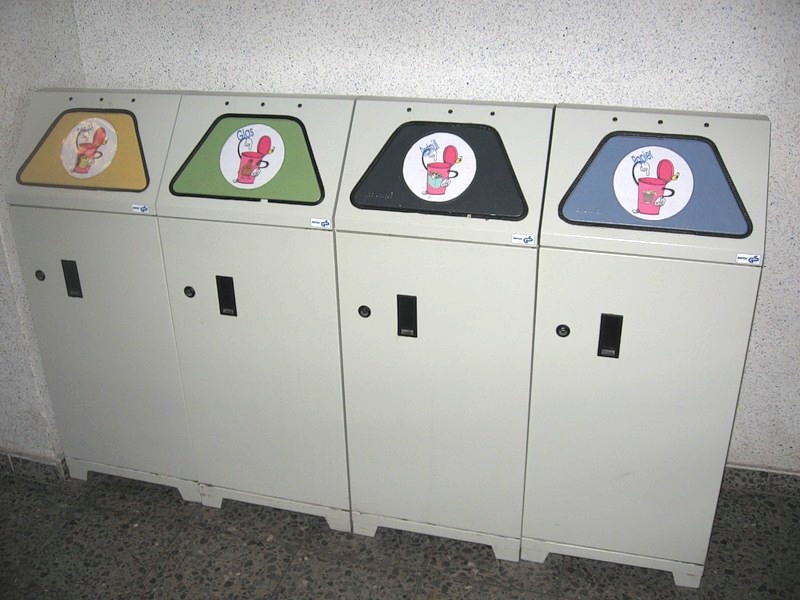 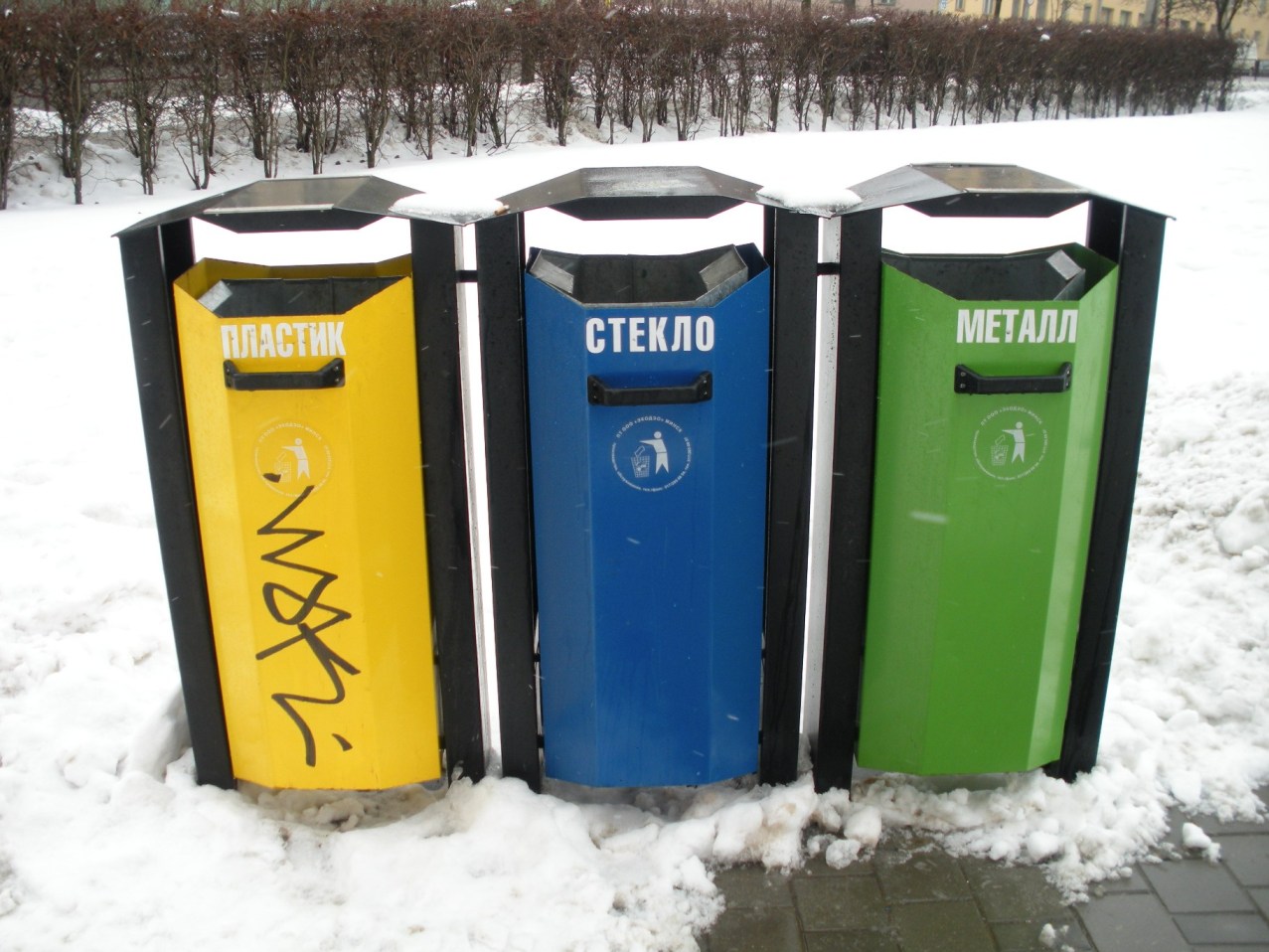 В Московском регионе в настоящее время так же отчасти применяется метод сортировки мусора. При этом на свалках используют труд добровольных рабочих . В будущем будет рассматриваться идея введения сортировки прямо в домах .
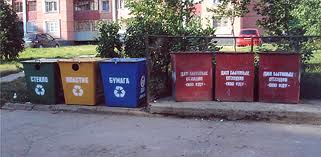 Обезвреживание и переработка бытовых отходов
В Германии предлагают использовать свалки как источник энергии. Неподалёку от города Эрфурт была построена первая опытная электростанция, работающая на мусоре.
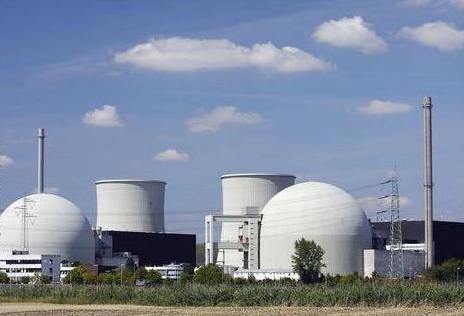 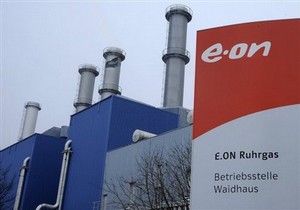 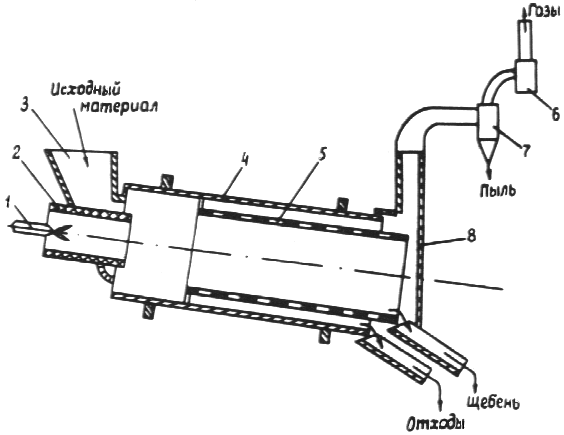 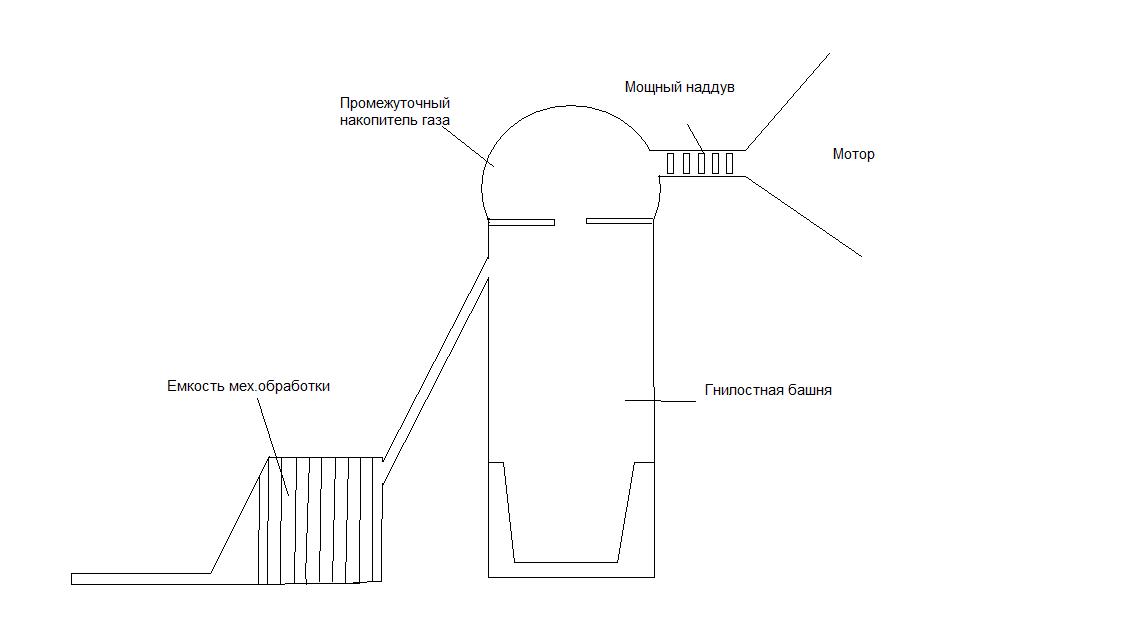 Установка для биомусора
Переработка вторичного сырья
1 тонна макулатуры =  4 м3 древесины
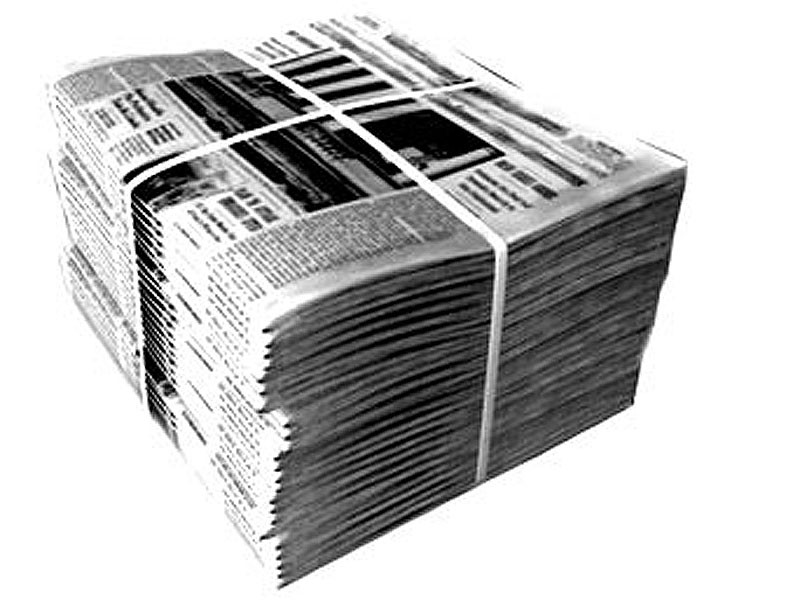 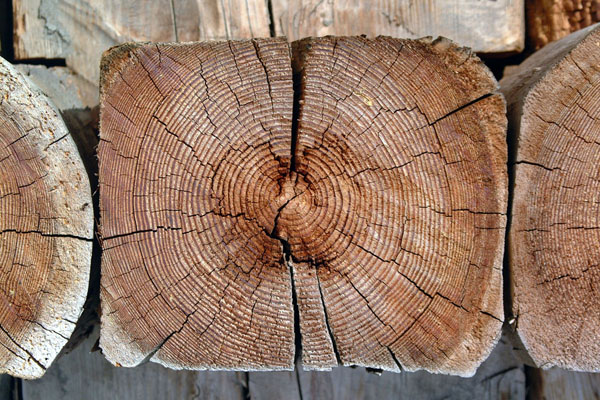 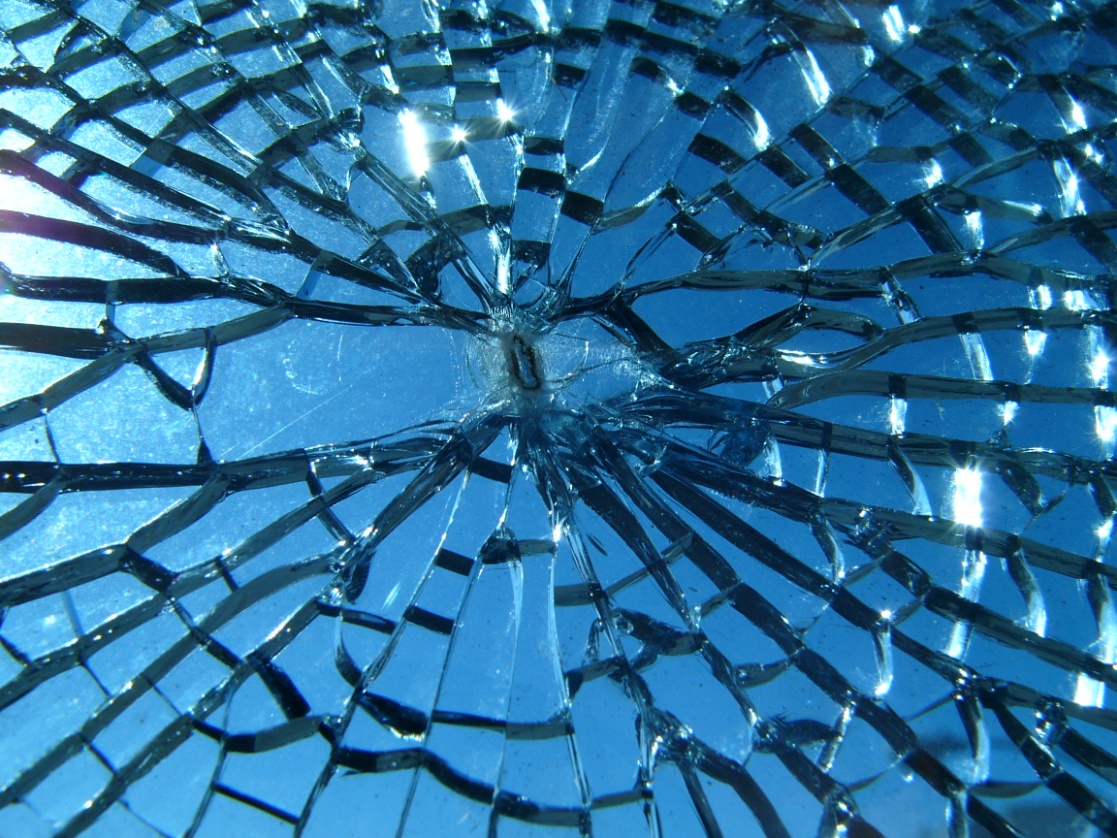 Известно, что повторное использование стеклотары обходится гораздо дешевле,   чем производство новой. В зарубежных странах особенно велик спрос на стекло. Тем  не менее, в России огромное количество битого стекла и импортной стеклянной тары просто валяются на свалках, парках и дворах не находя своего повторного применения. Организованные пункты приема стеклотары редки и работают нерегулярно.
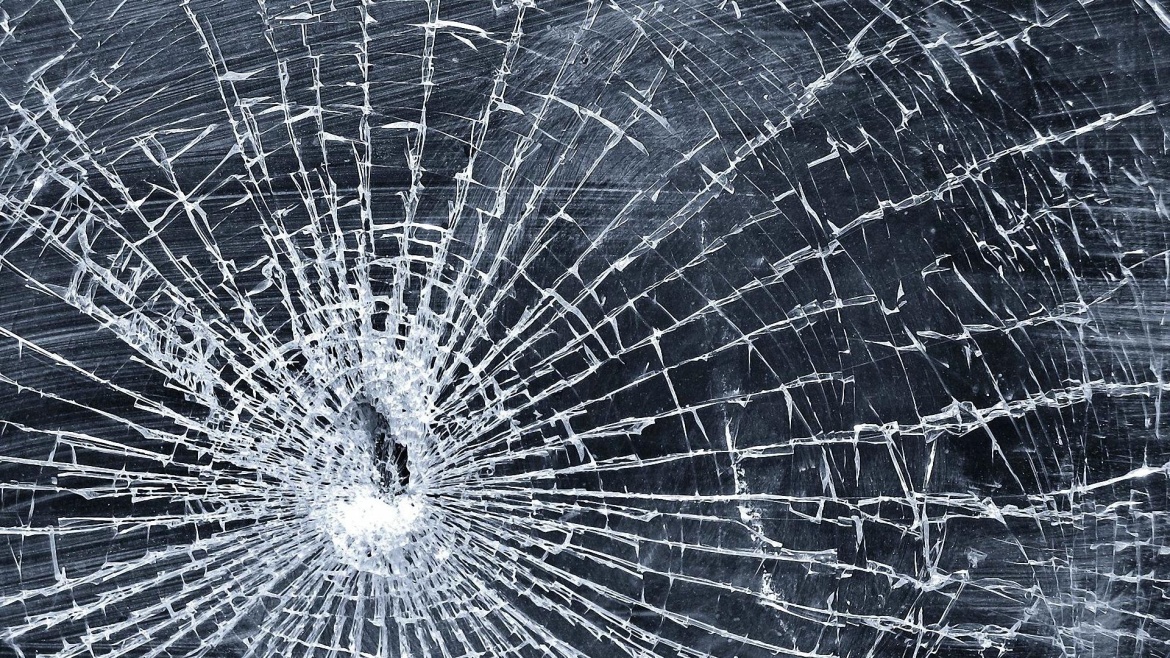 100 кг попутного газа
300 кг сажи
1 т резины
600 кг нефти
В Японии разработан способ переработки пластмассовых отходов в бензин, керосин и дизельное топливо. По новой технологии из одного кг пластмассы можно получать до 0,5 л бензина и столько же керосина или дизельного топлива.
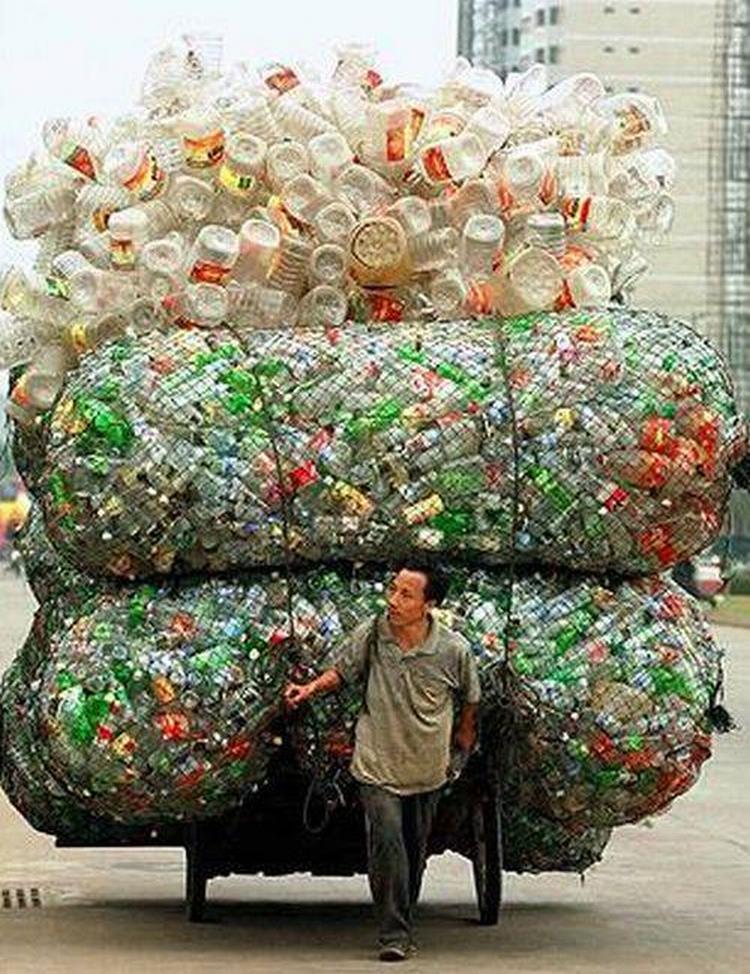 Изменение отношения горожан к проблеме бытовых отходов
Состояние окружающей среды во многом зависит от культуры людей, проживающей на  данной территории. Москва, как известно, является огромным мегаполисом, численность населения которого превышает численность многих европейских стран(10.382.754 чел.).
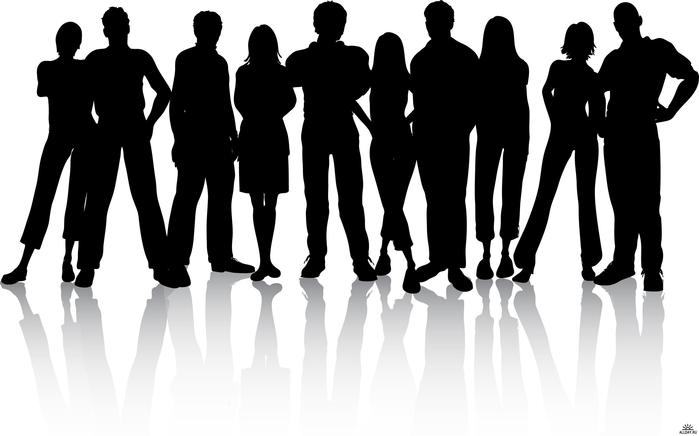 С целью выяснения отношения учащихся разных возрастов к проблеме загрязнения окружающей среды бытовыми отходами, а также их возможного участия в различных мероприятиях по охране и  защите природной среды от мусора был проведен опрос.
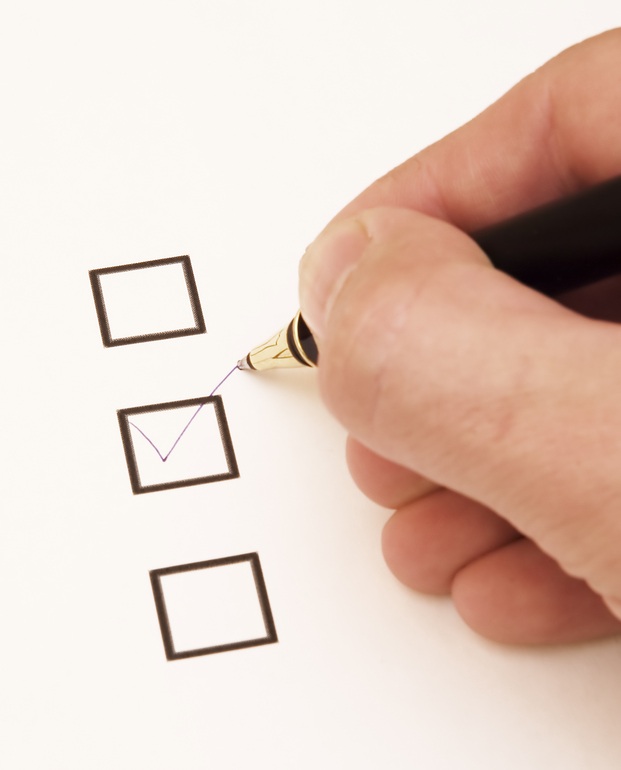 Анализ результатов анкетирования показал:

-большинство учащихся считают проблему загрязнения окружающей среды актуальной;
-учащиеся одобрили идею сортировки мусора, но выполнение этой работы для себя они не представляют возможным;
-большинство учащихся готовы оказать только не требующую особых усилий помощь в защите окружающей среды от мусора;
-почти все считают необходимым осуществлять переработку вторичного сырья;
-учащиеся не проявили творческого подхода  в предложенных идеях для решения проблем, связанных с бытовыми отходами.
На основании проведенного анализа я внесла следующие предложения:
-необходимо с помощью средств массовой информации (телевидение, радио, пресса) улучшить информированность населения всех возрастных групп, в первую очередь подрастающего поколения, о серьезной угрозе загрязнения окружающей среды бытовыми отходами;
-улучшить экологическое образование. Сделать его доступным для всех возрастных групп населения;
-разработать программы по снижению экологической опасности бытовых отходов.
Заключение
Спасибо за внимание!